DISTRIBUTED SYSTEMSPrinciples and ParadigmsSecond EditionANDREW S. TANENBAUMMAARTEN VAN STEENChapter 4CommunicationModified by Dr. Gheith Abandah
Tanenbaum & Van Steen, Distributed Systems: Principles and Paradigms, 2e, (c) 2007 Prentice-Hall, Inc. All rights reserved. 0-13-239227-5
Outline
Fundamentals
Remote procedure call
Message-oriented communication
Stream-oriented communication
Multicast communication
Tanenbaum & Van Steen, Distributed Systems: Principles and Paradigms, 2e, (c) 2007 Prentice-Hall, Inc. All rights reserved. 0-13-239227-5
Stream-oriented Communication
Support for continuous media
Streams and QoS
Stream synchronization
Tanenbaum & Van Steen, Distributed Systems: Principles and Paradigms, 2e, (c) 2007 Prentice-Hall, Inc. All rights reserved. 0-13-239227-5
Continuous Media
All communication facilities discussed so far are essentially based on a discrete, that is time-independent exchange of information
Continuous media: Characterized by the fact that values are time dependent:
Audio
Video
Animations
Sensor data (temperature, pressure, etc.)
Tanenbaum & Van Steen, Distributed Systems: Principles and Paradigms, 2e, (c) 2007 Prentice-Hall, Inc. All rights reserved. 0-13-239227-5
Data Stream (1)
Definition: A (continuous) data stream is a connection-oriented communication facility that supports isochronous data transmission.
Some common stream characteristics:
Streams are unidirectional
There is generally a single source, and one or more sinks
Often, either the sink and/or source is a wrapper around hardware (e.g., camera, CD device, TV monitor)
Simple stream: a single flow of data, e.g., audio or video
Complex stream: multiple data flows, e.g., stereo audio or combination audio/video
Tanenbaum & Van Steen, Distributed Systems: Principles and Paradigms, 2e, (c) 2007 Prentice-Hall, Inc. All rights reserved. 0-13-239227-5
Data Stream (2)
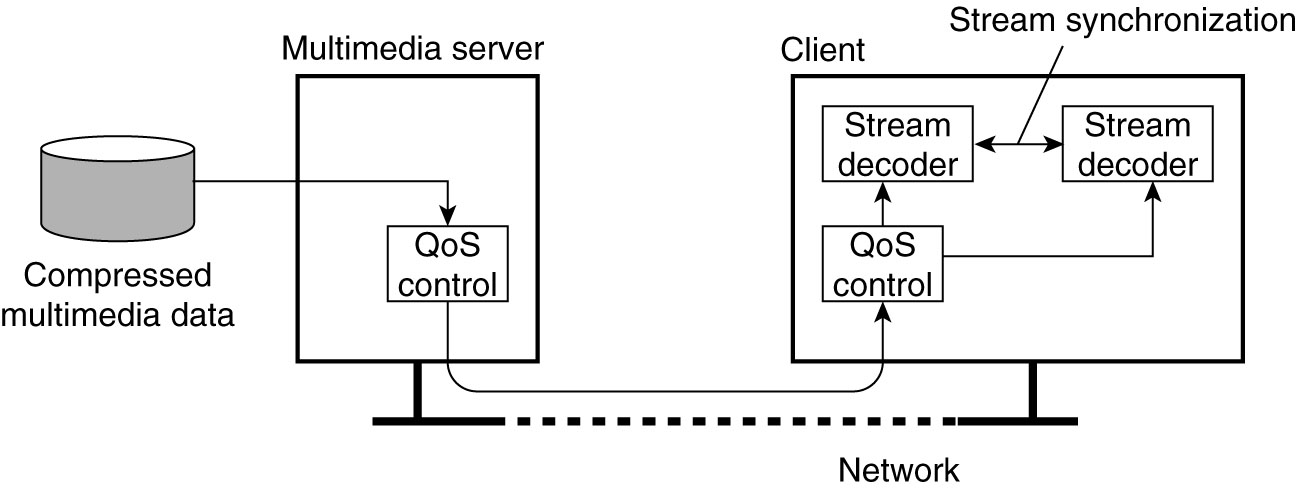 A general architecture for streaming stored multimedia data over a network.
Tanenbaum & Van Steen, Distributed Systems: Principles and Paradigms, 2e, (c) 2007 Prentice-Hall, Inc. All rights reserved. 0-13-239227-5
Streams and QoS
Streams are all about timely delivery of data. How do you specify this Quality of Service (QoS)? Basics:
The required bit rate at which data should be transported.
The maximum delay until a session has been set up (i.e., when an application can start sending data)
The maximum end-to-end delay (i.e., how long it will take until a data unit makes it to a recipient).
The maximum delay variance, or jitter.
The maximum round-trip delay.
Tanenbaum & Van Steen, Distributed Systems: Principles and Paradigms, 2e, (c) 2007 Prentice-Hall, Inc. All rights reserved. 0-13-239227-5
Enforcing QoS (1)
There are various network-level tools, such as differentiated services by which certain packets can be prioritized.
Use buffers to reduce jitter:
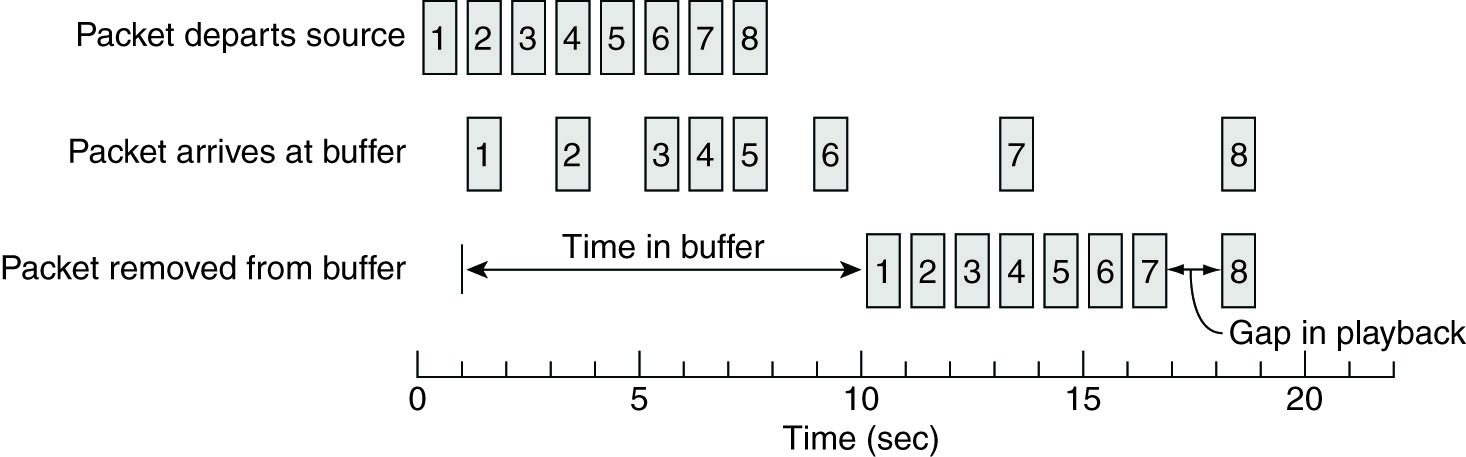 Tanenbaum & Van Steen, Distributed Systems: Principles and Paradigms, 2e, (c) 2007 Prentice-Hall, Inc. All rights reserved. 0-13-239227-5
Enforcing QoS (2)
Error correction: k out of n is enough.
Use frame interleaving to reduce he effect of packet loss in (a) non interleaved tx and  (b) interleaved
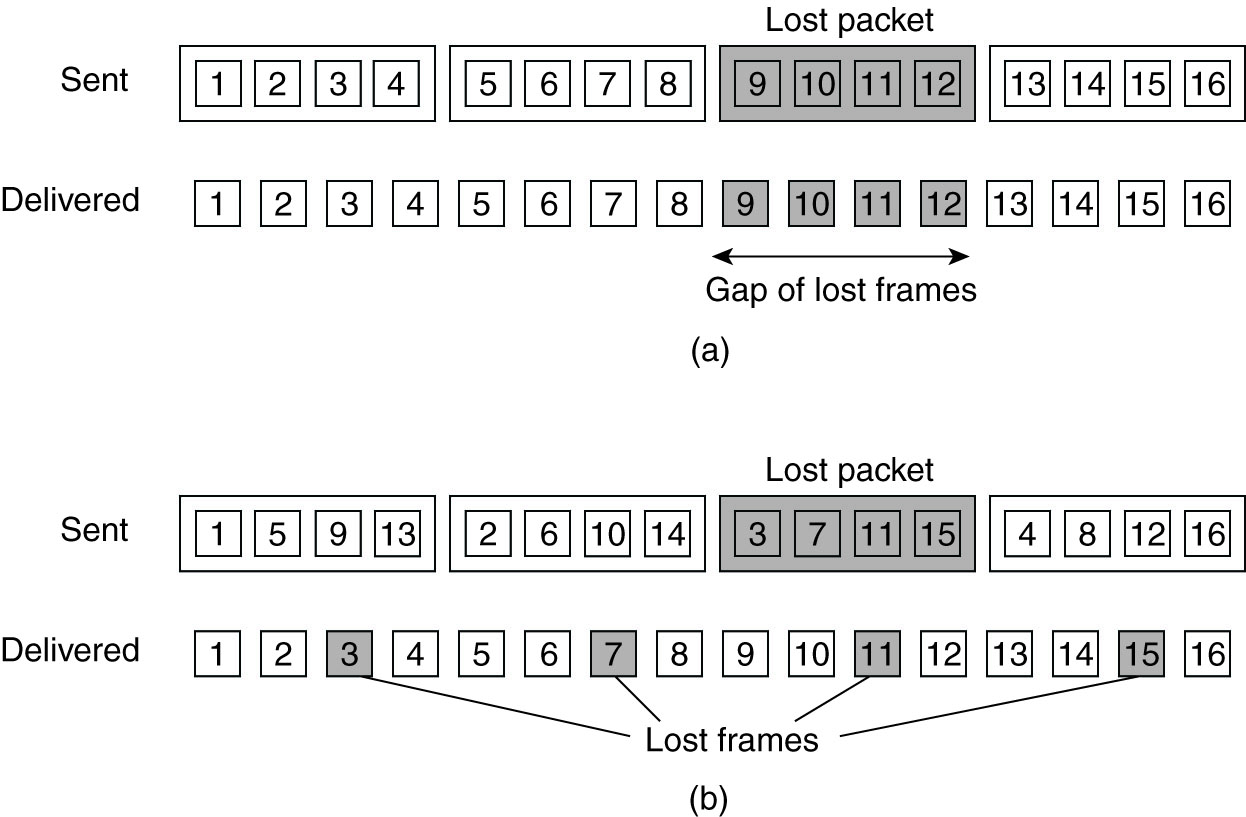 Tanenbaum & Van Steen, Distributed Systems: Principles and Paradigms, 2e, (c) 2007 Prentice-Hall, Inc. All rights reserved. 0-13-239227-5
Stream Synchronization (1)
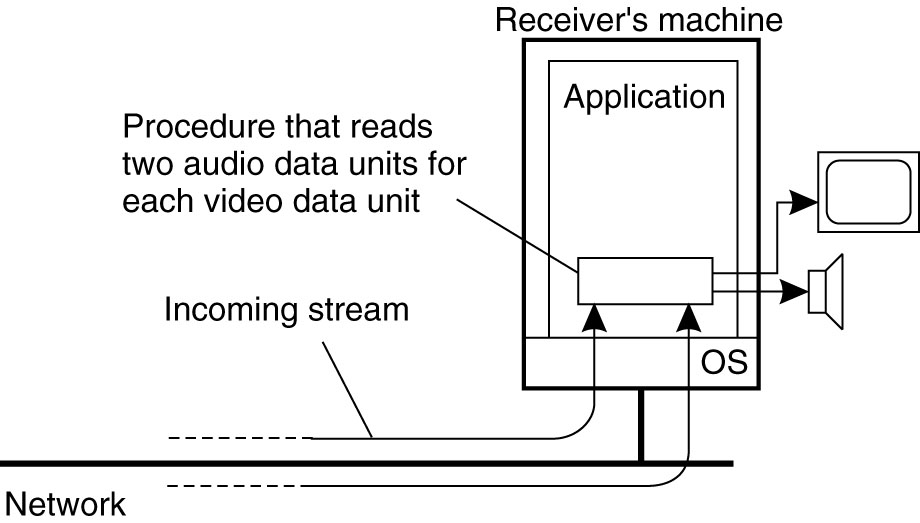 1. The principle of explicit synchronization of complex streamon the level of data units.
Tanenbaum & Van Steen, Distributed Systems: Principles and Paradigms, 2e, (c) 2007 Prentice-Hall, Inc. All rights reserved. 0-13-239227-5
Stream Synchronization (2)
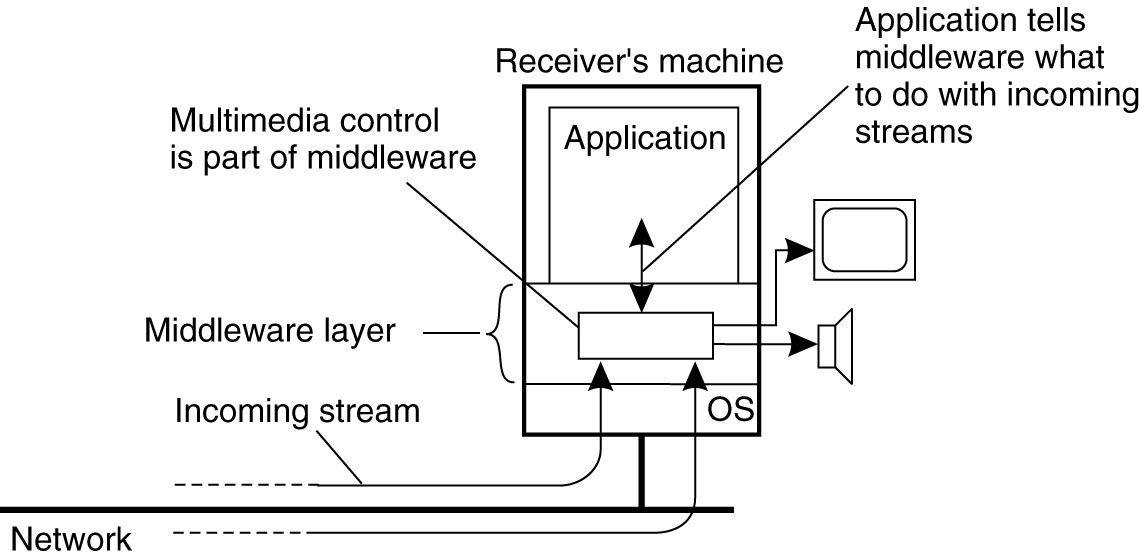 2. The principle of synchronization as supported by high-level interfaces.
Tanenbaum & Van Steen, Distributed Systems: Principles and Paradigms, 2e, (c) 2007 Prentice-Hall, Inc. All rights reserved. 0-13-239227-5
Stream Synchronization (3)
Multiplex all substreams into a single stream, and demultiplex at the receiver. Synchronization is handled at multiplexing/demultiplexing point (MPEG).
Tanenbaum & Van Steen, Distributed Systems: Principles and Paradigms, 2e, (c) 2007 Prentice-Hall, Inc. All rights reserved. 0-13-239227-5
Multicast Communication
Application-level multicasting
Epidemic algorithms
Tanenbaum & Van Steen, Distributed Systems: Principles and Paradigms, 2e, (c) 2007 Prentice-Hall, Inc. All rights reserved. 0-13-239227-5
Application-level Multicasting (ALM)
Essence: Organize nodes of a distributed system into an overlay network and use that network to disseminate data.
Chord-based tree building
Initiator generates a multicast identifier mid.
Lookup succ(mid), the node responsible for mid.
Request is routed to succ(mid), which will become the root.
If P wants to join, it sends a join request to the root.
When request arrives at Q:
Q has not seen a join request before → it becomes forwarder; P becomes child of Q. Join request continues to be forwarded.
Q knows about tree → P becomes child of Q. No need to forward join request anymore.
Tanenbaum & Van Steen, Distributed Systems: Principles and Paradigms, 2e, (c) 2007 Prentice-Hall, Inc. All rights reserved. 0-13-239227-5
ALM Costs
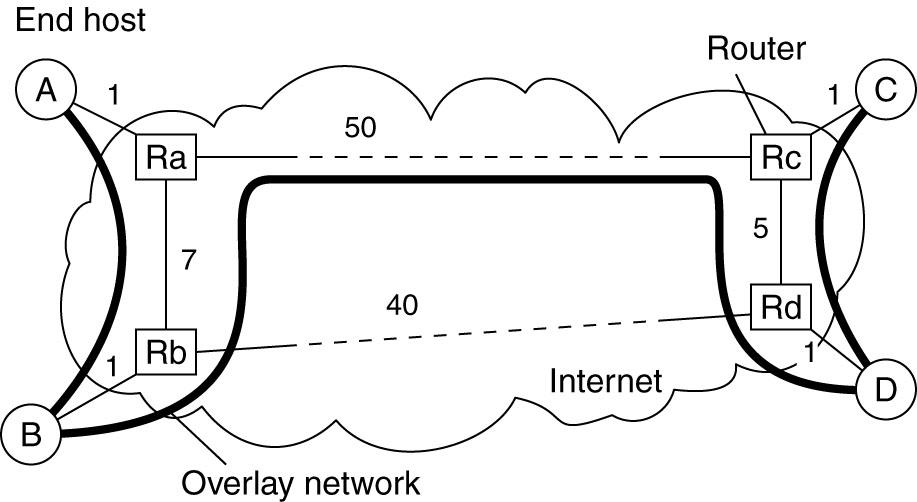 Link stress: How often does an ALM message cross the same physical link? Example: message from A to D needs to cross (Ra;Rb) twice.
Stretch: Ratio in delay between ALM-level path and network-level path. Example: messages B to C follow path of length 71 at ALM, but 47 at network level → stretch = 71/47.
Tree optimization algorithms by switching parents
Tanenbaum & Van Steen, Distributed Systems: Principles and Paradigms, 2e, (c) 2007 Prentice-Hall, Inc. All rights reserved. 0-13-239227-5
Epidemic Algorithms
General background
Update models
Anti-entropy
Gossiping
Removing objects
Tanenbaum & Van Steen, Distributed Systems: Principles and Paradigms, 2e, (c) 2007 Prentice-Hall, Inc. All rights reserved. 0-13-239227-5
General Background
Basic idea: Assume there are no write–write conflicts:
Update operations are performed at a single server
A replica passes updated state to only a few neighbors
Update propagation is lazy, i.e., not immediate
Eventually, each update should reach every replica
Two forms of epidemics
Anti-entropy: Each replica regularly chooses another replica at random, and exchanges state differences, leading to identical states at both afterwards
Gossiping: A replica which has just been updated (i.e., has been contaminated), tells a number of other replicas about its update (contaminating them as well).
Tanenbaum & Van Steen, Distributed Systems: Principles and Paradigms, 2e, (c) 2007 Prentice-Hall, Inc. All rights reserved. 0-13-239227-5
Anti-entropy
Principle operations
A node P selects another node Q from the system at random.
Push: P only sends its updates to Q
Pull: P only retrieves updates from Q
Push-Pull: P and Q exchange mutual updates (after which they hold the same information).
Observation
For push-pull it takes O(log(N)) rounds to disseminate updates to all N nodes (round = when every node has taken the initiative to start an exchange).
Tanenbaum & Van Steen, Distributed Systems: Principles and Paradigms, 2e, (c) 2007 Prentice-Hall, Inc. All rights reserved. 0-13-239227-5
Gossiping (1)
Basic model
A server S having an update to report, contacts other servers. If a server is contacted to which the update has already propagated, S stops contacting other servers with probability 1/k.

Note
If we really have to ensure that all servers are eventually updated, gossiping alone is not enough
Tanenbaum & Van Steen, Distributed Systems: Principles and Paradigms, 2e, (c) 2007 Prentice-Hall, Inc. All rights reserved. 0-13-239227-5
Gossiping (2)
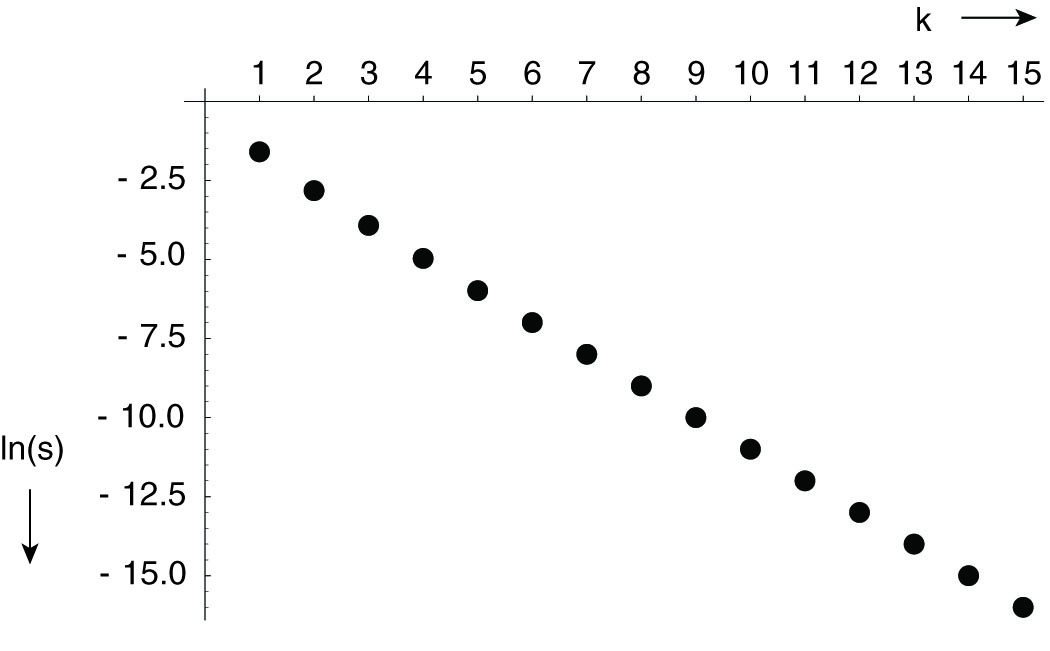 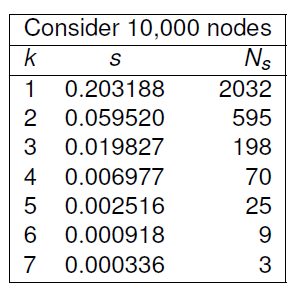 The relation between the fraction s of update-ignorant nodes and the parameter k in pure gossiping. The graph displays ln(s) as a function of k.
Tanenbaum & Van Steen, Distributed Systems: Principles and Paradigms, 2e, (c) 2007 Prentice-Hall, Inc. All rights reserved. 0-13-239227-5
Deleting values
Fundamental problem
We cannot remove an old value from a server and expect the removal to propagate. Instead, mere removal will be undone in due time using epidemic algorithms

Solution
Removal has to be registered as a special update by inserting a death certificate
Tanenbaum & Van Steen, Distributed Systems: Principles and Paradigms, 2e, (c) 2007 Prentice-Hall, Inc. All rights reserved. 0-13-239227-5